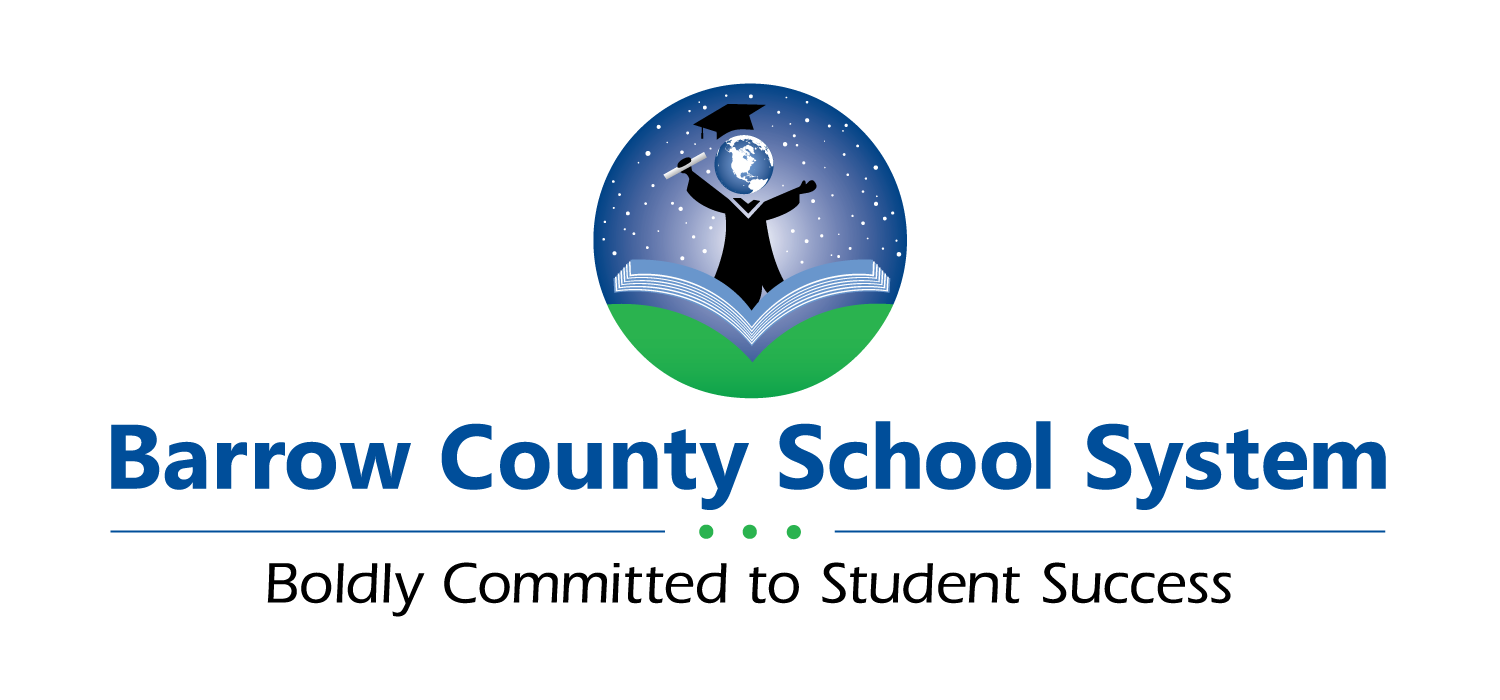 Tentative General Fund BudgetFY 2019
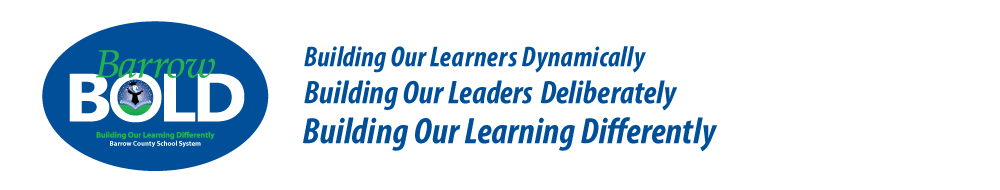 BCSS Vision and Mission
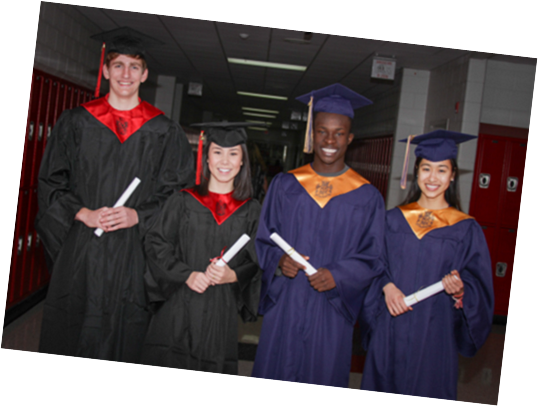 Vision
Boldly Committed to Student Success

Mission
Ensuring an exceptional education that leads each student to become a high achieving and responsible citizen.
Supporting our Strategic Plan in the following goal areas:
Supporting our Strategic Plan in the following measurable goal areas:
CCRPI = College and Career Readiness Performance Index
Beating the Odds = A school or system “beats the odds” when it does as well as or better than all the schools in Georgia that are similar to that school or system.
FY 2019 Major Budget Guidelines and Goals
Support teachers and students by creating smaller class sizes
Continue the process of recovering from years of low revenue 
Support special education students by adjusting pay for special education paraprofessionals and speech language pathologists to competitive rates
Enhance safety and security across the system
Continue to increase student support systems and opportunities
Highlights of the Process
Zero-based budgeting
Review of staffing allotments with all departments and schools
Submission of budgets from all departments
Review of budgets by business services
Line item review by administrative team
Input from leadership team
Revenue Assumptions
Property Tax Digest increase of 13.14% (12.73% increase in Tax Revenue)
Assuming millage rate remains at 18.5 mills
QBE (Quality Basic Education) Funding - Actual earnings increased $2,774,676 from FY 2018 budget. However, for the first time in 17 years the governor fully funded QBE without any austerity reductions. When we add back the FY 2018 austerity reduction of $1,373,526, the school system will receive a total increase of $4,148,202. 
Mid Term QBE Adjustment is budgeted
Added an additional $800,000 for TAVT revenue
QBE Facts
FY 2019 funding based on a formula of full time equivalent student counts on March 2017, October 2017 and March 2018.

FY 2019 Training and Experience funding based on October 2017 teacher count. (1039.11)  - Budgeted 1073.79 Difference of 34.68 certified staff unfunded.

FY 2019 5 mill Local Fair Share and Equalization Grant based on September 2016 tax digest data. 5 mill school revenue = $8.6 million, 5 mill QBE = $10.7 million loss of $2.1 million
Local Fair Share Compared              to Tax Revenue
QBE Funding
The increase in QBE Earnings before Austerity Reductions for FY 2018 compared to prior year was a 2.85% increase and a 2.89% increase for total QBE awarded.

For FY 2019, QBE Earnings before Austerity Reductions increased 3.49% from prior year and increased 5.31% for total QBE awarded
Millage Rate History
Tax Digest
Tax Digest is by Fiscal Year, meaning that FY 2007 would have been the digest for September 2006
FTE in 2007 =11,409, 583 SPED	
FTE in 2018 = 13,809, 1,085 SPED 	
Increase of 2,400 FTE which includes an increase of 502 SPED. 
Projected FTE used for allotments for 2019 is 14,422
Property Tax Collections
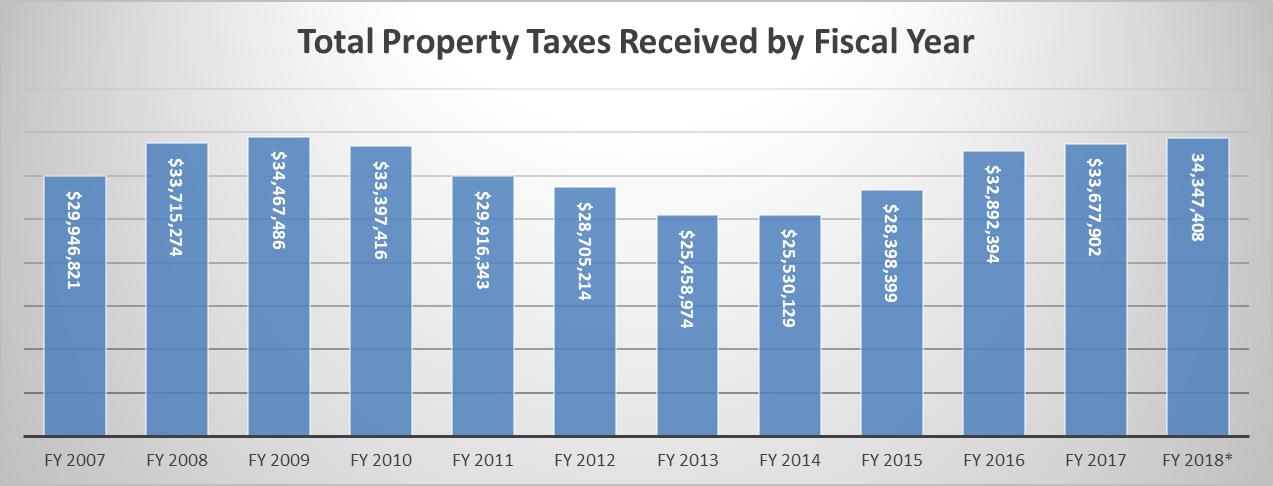 *FY 2018 still has 4 more months of collections not recorded 
**TAVT tax has been included
Property Tax Income Per FTE
TAVT Tax
Began in March 2013
7% tax on autos
For 2018 – 48.42% goes to state and 51.58% will be distributed to local governments. (2017 54.39% State, 45.61% local)
Distribution to Barrow County Schools:
Identify what BOE receive for same month in 2012 for tag tax (birthday tax). Subtract what we get from tax commissioner for the tag tax for that month in current year. It will not equal 2012 so we will get a “true up” to equal 2012 guaranteed amount. 
If anything is left over of the 51.58% distributed, then BOE gets 1/3 of remaining amount.
TAVT 2017
Overall Budgeted Revenues
State Mandated Increases
Teacher Retirement System increase from 16.81% of gross pay to 20.9% = $3,016,249
Increase in State Health employer premiums. Additional $100 per classified employee for 6 months, $240,000. However in 2018 we, over budgeted for health so the increase from 2018 budget is $90,100

QBE Increase 		 	 $4,148,202
TRS Increase			($3,016,249)
State Health Increase		($     90,100)
Resulting difference for    	 $1,041,853
   growth
TRS Contribution Rate
Investment in Faculty and Staff
Annual local system step increase of $1,616,350 (including benefits) for eligible certified and classified employees per applicable salary scale.
Increase in Speech Language Pathologist pay to be competitive = $142,000
Increase in Special Education Paraprofessional supplement = $265,000
Investment in Instruction
32.68 new teaching positions for school year 2018-2019 based on student projections and goal for smaller class size for an increase of approximately $2,472,000 based on cost per position at base salary with benefits of $50,000.








6.5 Special Education Para – growth		$    199,050
.5 School Psychologist			$      32,000
½ Assistant Principal at RMS - growth	$      50,000
Investment in Operations
5 Bus Drivers 				     $  137,000
Transportation Mechanic 	   	     $    44,700
Payroll Clerk 				     $    66,000
Increases in contracts & utilities      $  760,876
Overall Budgeted Expenditures (prior to FY 2019 state requirements)
State Required Budgetary Increases
Teacher Retirement System employer share increase of 4.09% for a total increase of $3,016,249.
General Fund total cost for FY 2019 $14,231,134

Classified Health Insurance annual increase. $90,100 
Employer share of health insurance is $11,340 per employee (Certified and Classified). General fund cost = $13,744,775.

Total added to 2019 Budget = $3,106,349
Overall Budgeted Expenditure (after FY 2019 state requirements)
How The Money will be Spent FY 2019
Instructional Salaries and Benefits	    $91,627,366        72.24%
Admin Salaries and Benefits	    	    $  8,250,015          6.50%
Classified Salary and Benefits		    $10,238,173          8.07%
Instructional Operations		    $  5,238,799          4.13%
Admin Operations			    $     631,298          0.50%
Classified Operations	 	  	    $10,854,279          8.56% 
					   $126,839,930      100.00%

Instructional Salaries- Teachers, Paraprofessionals, Technology Specialists, Counselors, Nurses, Psychologists, Social Workers, Media Specialists
Admin Salaries- Superintendent, Assistant Superintendents, Principals, Assistant Principals, Clerical 
Classified Salaries-Business Services, Maintenance, Transportation, Human Resources
How the Money will be Spent FY 2019
Expenditure Breakdown
Salaries and Benefits			86.81%
All Other Expenditures		13.19%
FY 2019 Tentative General Fund Budget(prior to state required increases)
Budgeted Revenues		   	   	$124,955,847

Budgeted Expenditures				$123,733,580
Budgeted Beginning Fund Balance (Unreserved) FY19	$  10,020,000			
Budgeted Reserves Increased/Decreased		$    1,222,267		  						
Budgeted Ending Fund Balance (Unreserved) FY19	$   11,242,267												       				
Actual figures are not available at this time in the budgeting process. Therefore, the FY19 budget is a forecast based on predictions formulated from trend data and not verified revenues and expenditures.
FY 2019 Tentative General Fund Budget(after state required increases)
Budgeted Revenues		   	  	$124,955,847

Budgeted Expenditures				$126,839,930
Budgeted Beginning Fund Balance (Unreserved) FY19	$  10,020,000 			
Budgeted Reserves Increased/Decreased		$  (1,884,083)		  						
Budgeted Ending Fund Balance (Unreserved) FY19	$    8,135,917												       				
Actual figures are not available at this time in the budgeting process. Therefore, the FY19 budget is a forecast based on predictions formulated from trend data and not verified revenues and expenditures.
Alternative Look at FY 2019 Revenues and Expenditures
Items to Consider
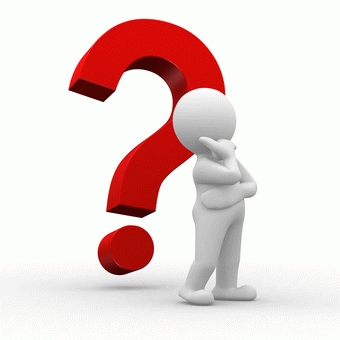 Community/Board Submitted Items
School Resources Officer (6) salary and benefits        	      $   301,793 
School Resource officer (6) 1st year start up costs	      $   246,030		 Additional SRO total For FY 2019      	                   $   547,823	

Middle School Agriculture Teacher (3) salary and benefits $   269,454
MS Agriculture classroom/lab setup (3) 		       $     90,000
  (not including needed renovations) 	 				 	MS Ag. teacher total For FY 2019     	                    $  359,454+



These items will need to come from the system’s fund balance.
Staff Submitted Items
“Make Whole” 2% salary increase added to all salary schedules except for teachers (Teachers already received permanent 2% salary increase in SY 2018 – this would provide that for everyone else) 		$   438,300

Bonus/ one time Salary Adjustment for all employees for SY 2019:                                                                           			2.5% = $ 2,089,544,   	2.0% = $ 1,671,635,   
			1.5% = $ 1,253,726,   	1.0% = $  835,817

Safety Coordinator Salary and Benefits:		$   120,935

Audio & Video System in every classroom in the system:
	If paid upfront		$4,200,000 
	Paid over 5 years	$900,000 to $1,000,000 per year

These items will need to come from the system’s fund balance.
Potential Further Cuts
3% cut in operational cost for all departments and schools     			($   411,260)

No step increases for non contract employees 						($   666,945)



If chosen, these items would add back to the system’s fund balance.
FY 2019 Tentative General Fund Budgetwith Items to Consider
Budgeted Revenues		   	   	             $ 124,955,847

Budgeted Expenditures				             $ 126,839,930
Budgeted Beginning Fund Balance (Unreserved) FY19	             $   10,020,000 			
Budgeted Reserves Increased/Decreased		             $   (1,884,083) 		  						
Other*		    		 	             $   (4,138,238)

Budgeted Ending Fund Balance (Unreserved) FY19	             $    3,997,679

Actual figures are not available at this time in the budgeting process. Therefore, the FY19 budget is a forecast based on predictions formulated from trend data and not verified revenues and expenditures. 

* Includes all “Items to Consider” including SY2019 2% Bonus for all,  5 year payment on audio and video in classroom.  Does not include 3% additional cuts and no step increases for non contract employees.
Budget Versus Actual - History
Austerity Reductions in Education Funding (in millions)
$9,237,600,000 Reduction in state wide education funding since FY 2003.
Next Steps
Vote on tentative budget – General Funds - May 1, 2018
Vote on tentative budget - All Other Funds- June 5, 2018
Public Hearing on Budget – 2 pm PDC June 7, 2018
Public Hearing on Budget – 6 pm PDC June 14, 2018
Vote on approval of Final Budgets - June 19, 2018